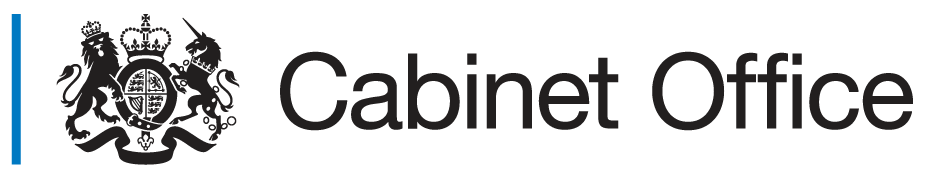 GOV.UK Verify
E-government ConferenceDecember 2015
Robin Walker
GDS
G
1. UK approach to digital services
2. How we’ve applied it to identity
3. The market in identity
4. eIDAS & what happens next
[Speaker Notes: Really, this is a continuum of digital transformation – a journey we’re still on and learning from.

Good to make the point now – the ‘we’ in this is the UK government. It’s not just GDS. There are a lot of us working on these problems and it’s that cross-government approach that is really driving change.]
1. UK approach to digital services
[Speaker Notes: Really, this is a continuum of digital transformation – a journey we’re still on and learning from.

Good to make the point now – the ‘we’ in this is the UK government. It’s not just GDS. There are a lot of us working on these problems and it’s that cross-government approach that is really driving change.]
Digital services start with 
user needs
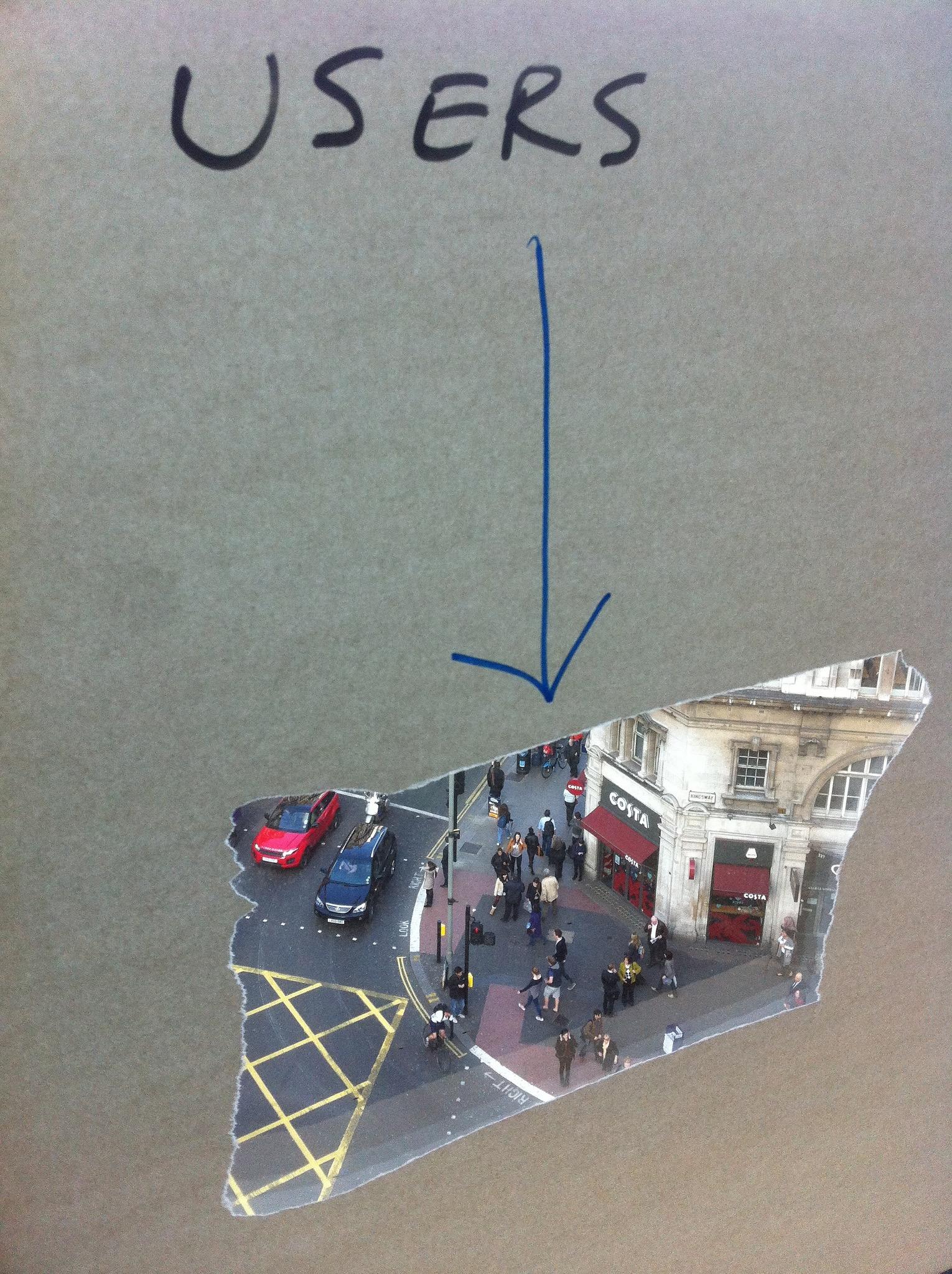 GDS
[Speaker Notes: Have to start with the user, not with the current process. What do they need? Based on data and actual evidence.]
We put users at the heart of everything we do
GDS
[Speaker Notes: Have to start with the user, not with the current process. What do they need? Based on data and actual evidence.]
Here’s why
GDS
Use modern, agile techniques to build prototypes and rapidly iterate
GDS
[Speaker Notes: As I said before, we use modern, agile techniques to build prototypes and rapidly iterate]
This has lead us to challenge some of the ways government operates…
GDS
[Speaker Notes: Which has meant challenging the way things usually work in government]
Changing our approach to suppliers
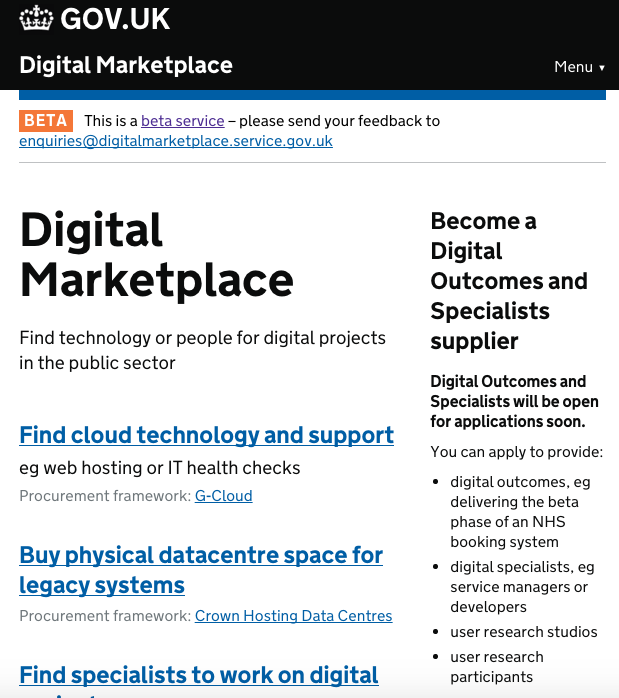 www.gov.uk/digital-marketplace
GDS
[Speaker Notes: We’ve had to change our approach to suppliers – disaggregating contracts, opening up the supplier base, improving our knowledge as buyers across government]
Transforming our supplier base from this…
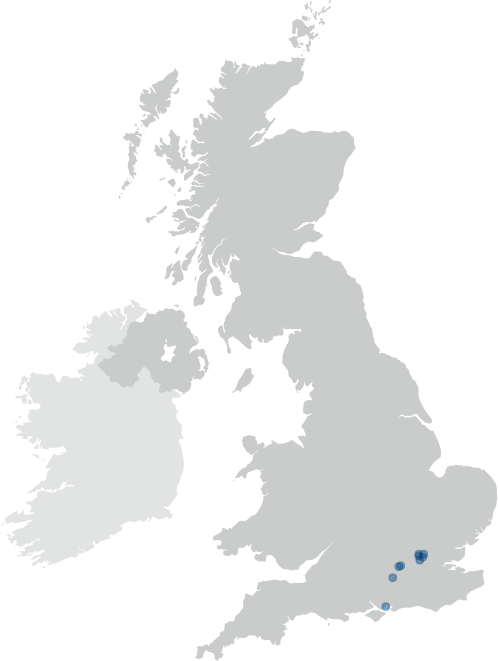 www.gov.uk/digital-marketplace
GDS
[Speaker Notes: In 2009 our technology spending was in a very locked down landscape]
To this…
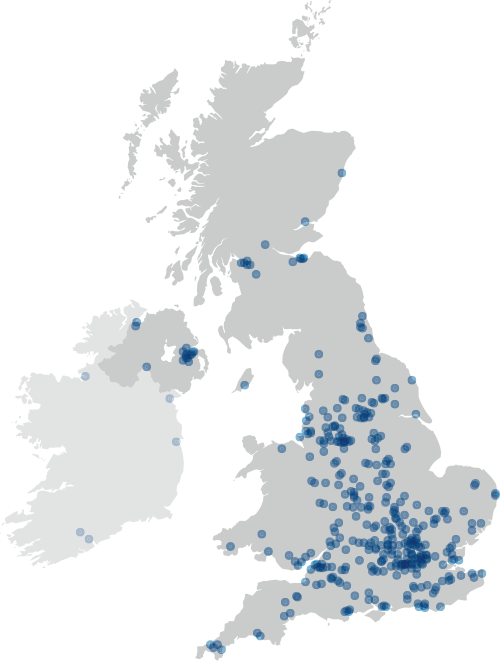 www.gov.uk/digital-marketplace
GDS
[Speaker Notes: That’s now far more open thanks to the digital marketplace, G-cloud etc. There’s more work to be done, but this is stimulating a new technology sector and that’s really important]
Changing the way project funding works
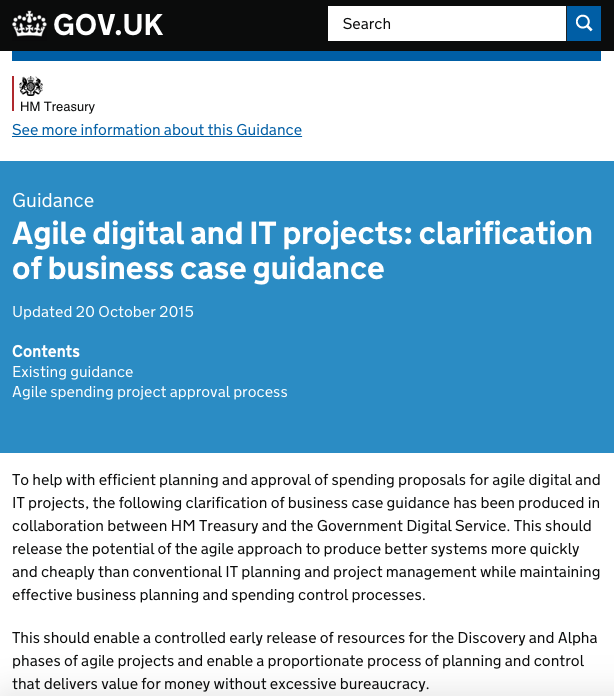 www.gov.uk/government/publications/the-green-book-appraisal-and-evaluation-in-central-governent/agile-systems-projects-a-clarification-of-business-case-guidance
GDS
[Speaker Notes: We worked with Treasury to issue guidance for building agile projects – releasing funding in ways that make snese for building small, iterating and improving services over time]
Governance models that work alongside agile delivery
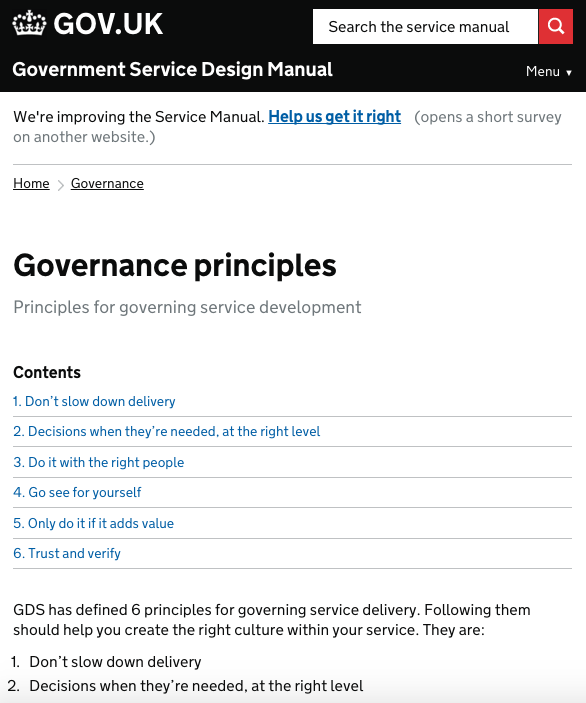 www.gov.uk/service-manual/governance/governance-principles
GDS
[Speaker Notes: Making sure that governance works alongside development – a process rather than monolithic gateways where problems might not surface until too late.]
Standards for best practice that iterate over time
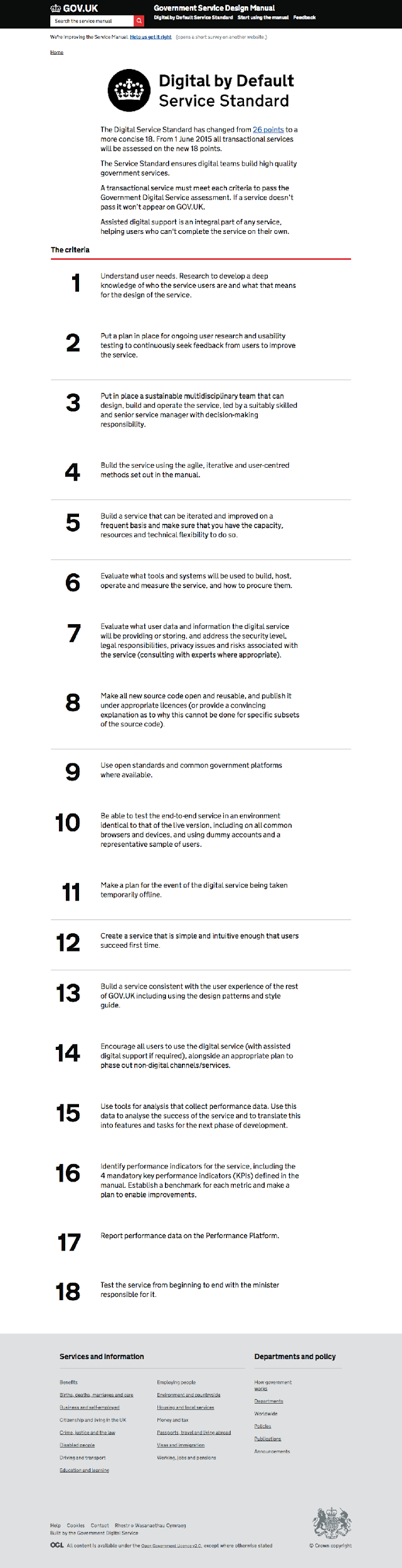 www.gov.uk/service-manual/digital-by-default
GDS
[Speaker Notes: And standards which encourage best practise, which have evolved over the last two years to be even more useful to teams working on this stuff.]
These are the ways modern digital organisations operate - some of it has been new to government
GDS
[Speaker Notes: These are the ways modern digital organisations work, but it has been a learning curve across government. But it’s not in a vacuum…]
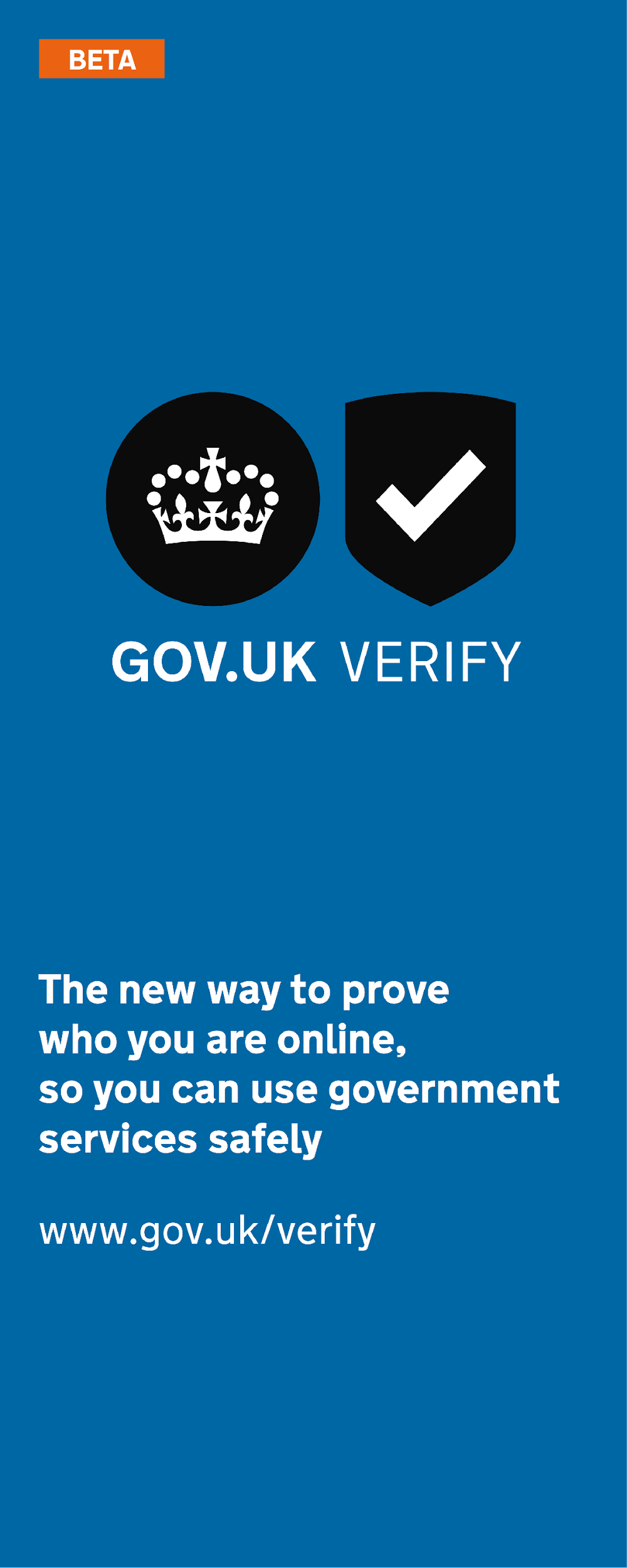 GOV.UK
25 redesigned services
GOV.UK Verify
Performance Platform 
Assisted digital support
Digital skills in government
Digital Marketplace
Better, cheaper technology
Saved billions
www.gov.uk/verify
GDS
[Speaker Notes: GOV.UK Verify – the new way to prove who you are to government. A platform for identity]
2. How we’ve applied it to identity
[Speaker Notes: Really, this is a continuum of digital transformation – a journey we’re still on and learning from.

Good to make the point now – the ‘we’ in this is the UK government. It’s not just GDS. There are a lot of us working on these problems and it’s that cross-government approach that is really driving change.]
Users need a convenient and safe way to access digital services
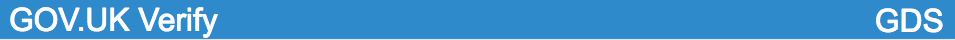 GOV.UK Verify is the new way to prove who you are online.


It helps fight the growing problem of online identity theft. It stops someone pretending to be you.
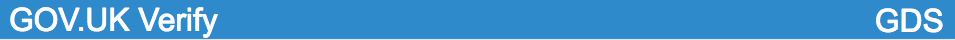 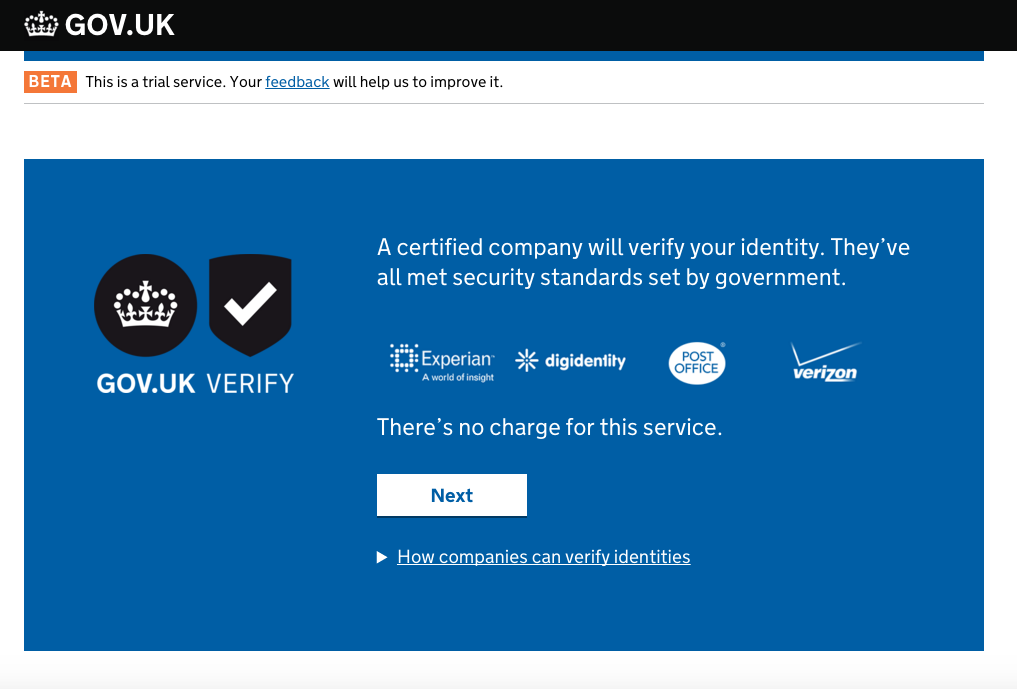 A short video about GOV.UK Verify
There’s no central database or common identifier.

With no single point of failure, the service is more resilient.
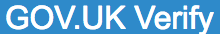 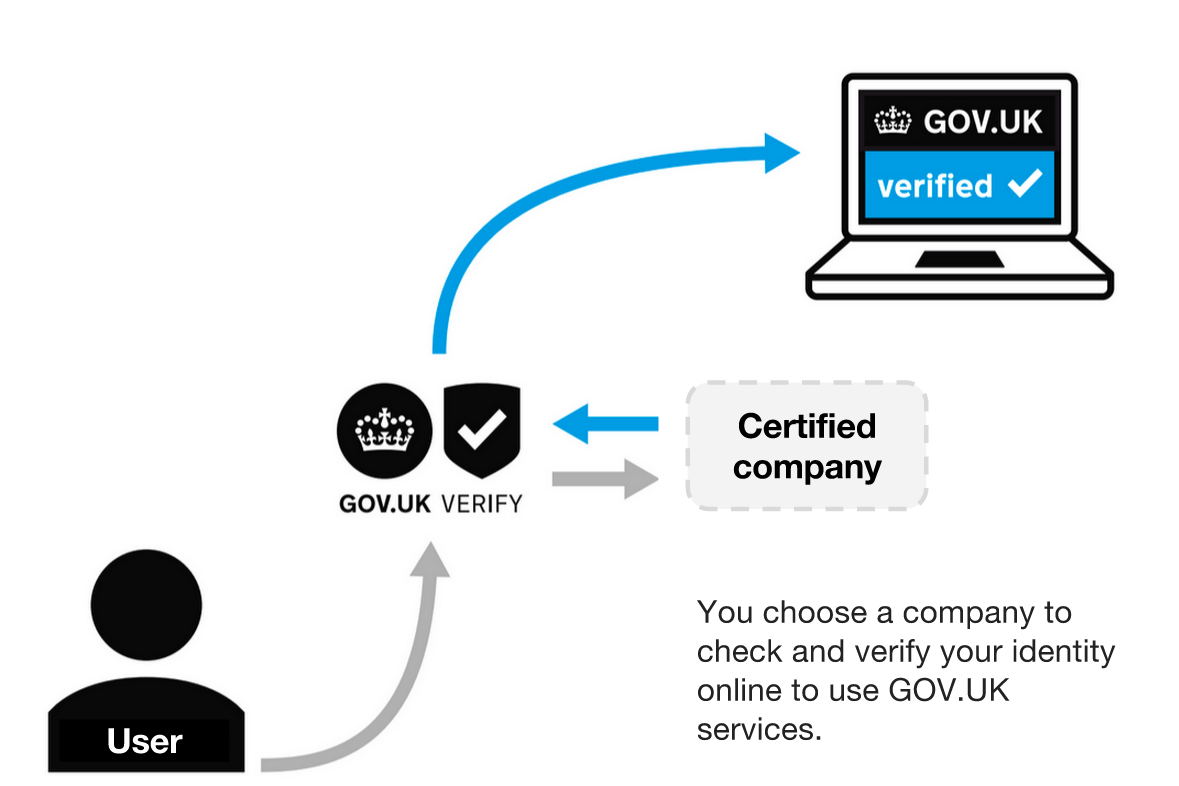 How GOV.UK Verify 
works
Working with users
What do we mean by user research?
Observing real users attempting to complete realistic tasks with a real (or simulated) product
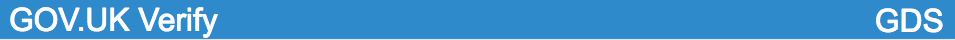 What do we mean by user research?
Watching and learning from what happens
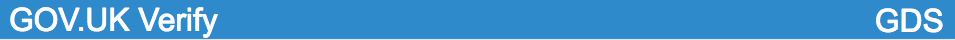 What do we mean by user research?
Iterating the product based on what you learn
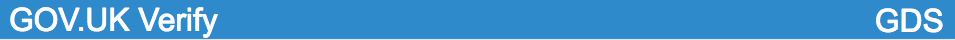 What do we mean by user research?
Trying again to see if you got it right
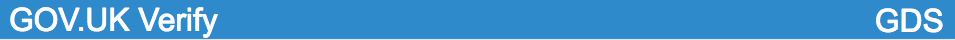 It’s about what people do, not what they say
“I can’t stand the way GOV.UK looks, it’s so boring, they should add pictures, or a bit of colour”


We often hear this from our users. We ignore it
We design GOV.UK to be the most usable and effective it can be
We design the site so people can easily do what they need to, not for them to like it
We watch what people do in research more than we listen to what they say
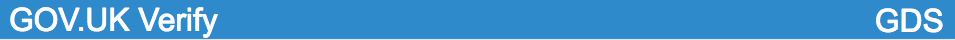 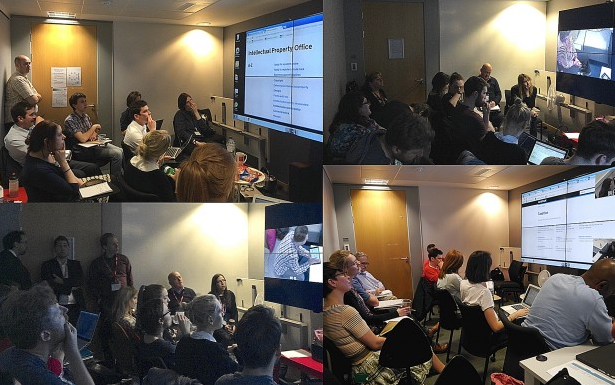 [Speaker Notes: They expect government to know more about them than identity providers
They expect Verify to behave like a conventional registration process]
Why do user research for GOV.UK Verify?
Service design starts with identifying user needs. 

If you don’t know what the user needs are, you won’t build the right thing.
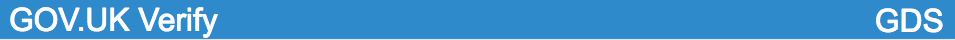 Why do user research for GOV.UK Verify?
We do user research so we don’t make assumptions about those needs and can understand the behaviour of our users and what they might want from a digital service.
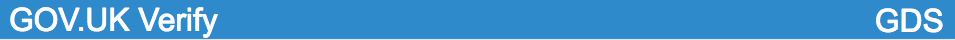 Why do user research for GOV.UK Verify?
Designing a straightforward user journey is hard. Many of our users find the proposition of GOV.UK Verify novel, and even counter-intuitive. User research throughout GOV.UK Verify’s development has helped identify where we can make the journey clearer.
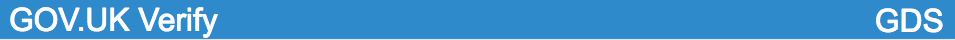 3. The market in identity
[Speaker Notes: Really, this is a continuum of digital transformation – a journey we’re still on and learning from.

Good to make the point now – the ‘we’ in this is the UK government. It’s not just GDS. There are a lot of us working on these problems and it’s that cross-government approach that is really driving change.]
Growing the market by setting outcome-based standards
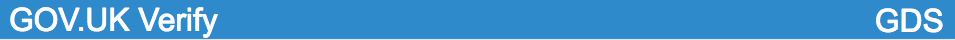 [Speaker Notes: We are aggregating demand across central government departments and agencies.]
A market-based approach embraces:

user choice
user privacy
rapidly developing threats & markets
meeting wider needs - public & private
GDS
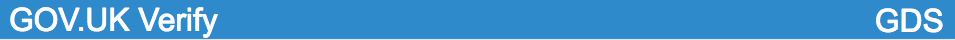 A market-based approach embraces:

user choice
user privacy
rapidly developing threats & markets
meeting wider needs - public & private
GDS
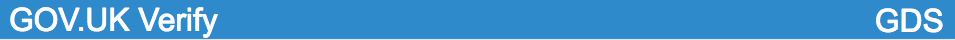 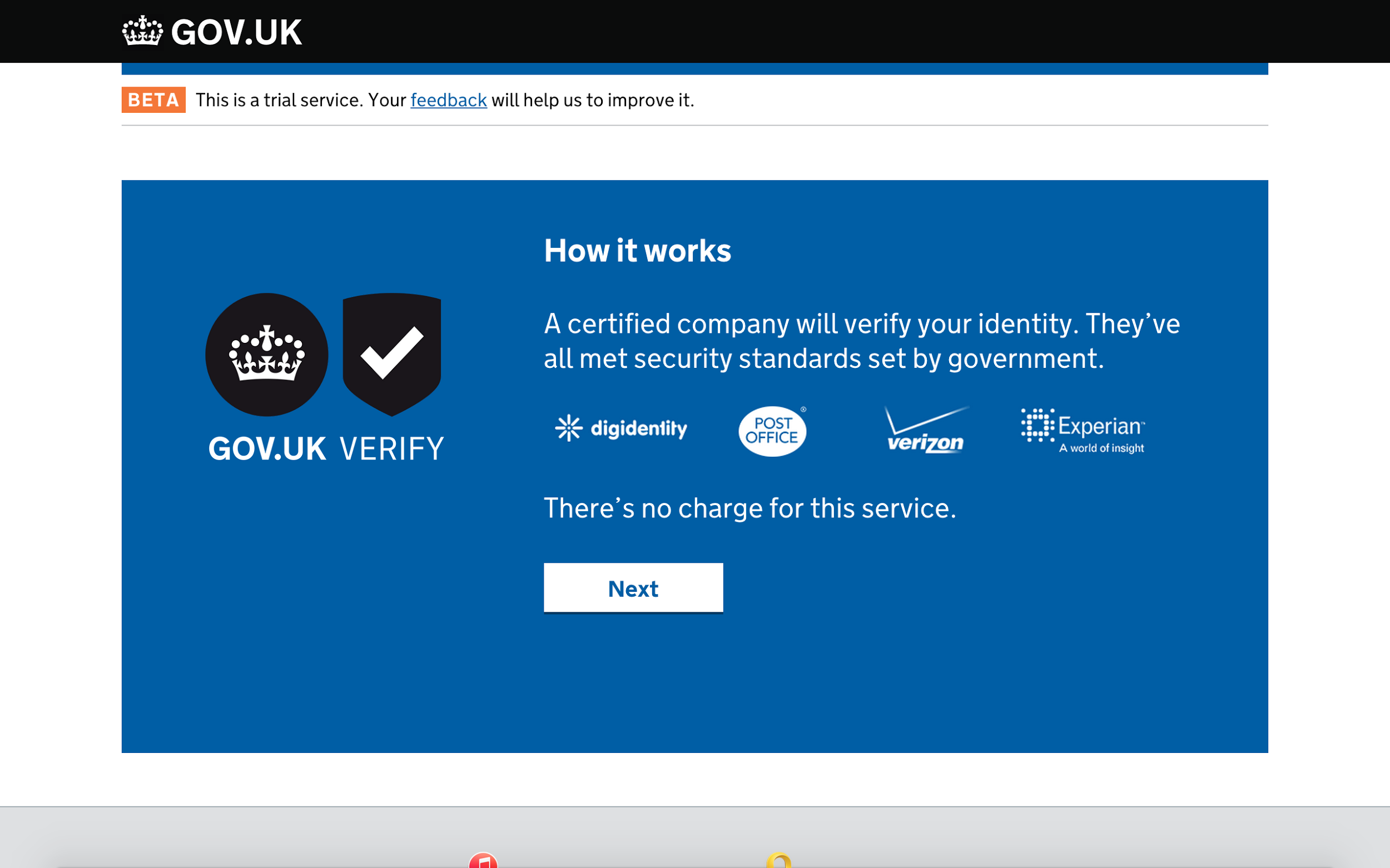 New providers coming soon:

Barclays
Paypal
GB group
Morpho
Royal Mail
GDS
GDS
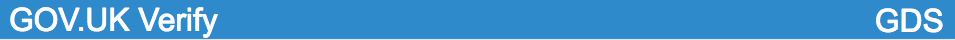 A market-based approach embraces:

user choice
user privacy
rapidly developing threats & markets
meeting wider needs - public & private
GDS
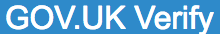 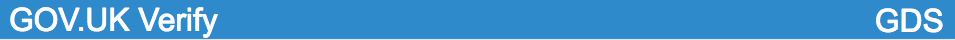 Worked with independent privacy and consumer advisory groups to develop nine principles for identity assurance.
Working with certified companies strictly limits the information government or any certified company holds.

No-one has more information than they need to perform their function.
A market-based approach embraces:

user choice
user privacy
rapidly developing threats & markets
meeting wider needs - public & private
GDS
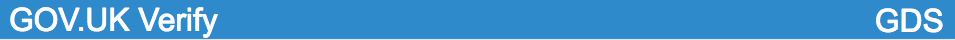 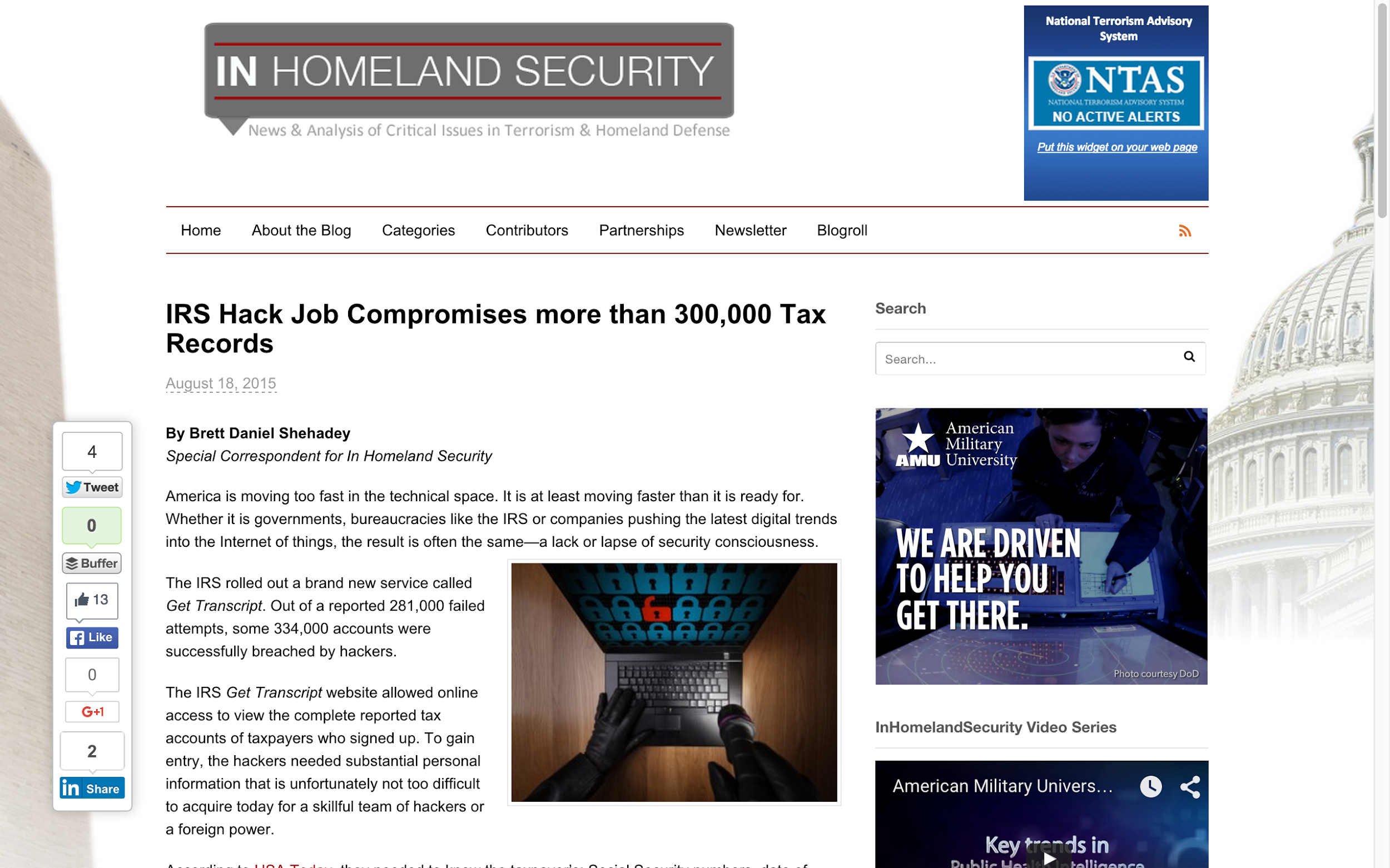 GDS
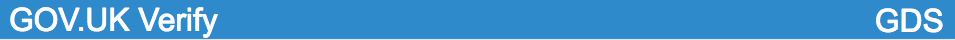 A market-based approach embraces:

user choice
user privacy
rapidly developing threats & markets
meeting wider needs - public & private
GDS
The cost of identity services in the UK has been estimated at £3.3bn

Federated approaches like GOV.UK Verify could reduce these costs by 90%

(source: https://www.ctrl-shift.co.uk/news/2014/06/09/the-economics-of-identity/)
GDS
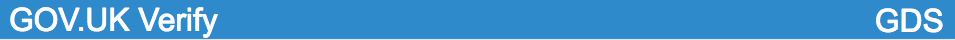 In 2014: 

41% of all fraud was identity fraud
84% of identity fraud was online

(Source: CIFAS)
GDS
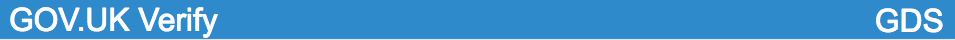 4. eIDAS & what happens next
[Speaker Notes: Really, this is a continuum of digital transformation – a journey we’re still on and learning from.

Good to make the point now – the ‘we’ in this is the UK government. It’s not just GDS. There are a lot of us working on these problems and it’s that cross-government approach that is really driving change.]
Where do we go now with eIDAS?

eIDAS provides trust and interoperability

We have to make it work for users

We should also look at how secure identity can be available to the private sector
GDS
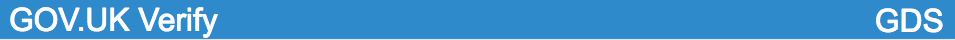 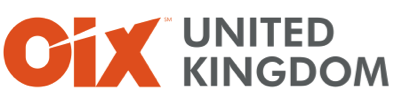 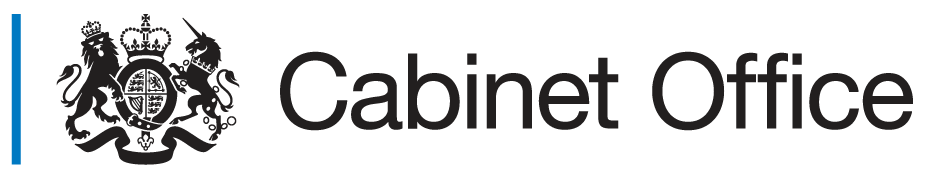 Working with industry via the Open Identity Exchange

Projects have included investigating private sector needs for identity assurance and opening a UK bank account with a Norwegian digital identity.
GDS
*
Digital identities change what we can do with the internet……….let’s work with users to understand what they want to do with that.
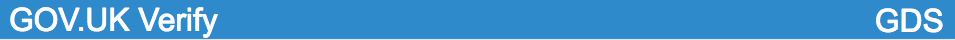 [Speaker Notes: We are aggregating demand across central government departments and agencies.]
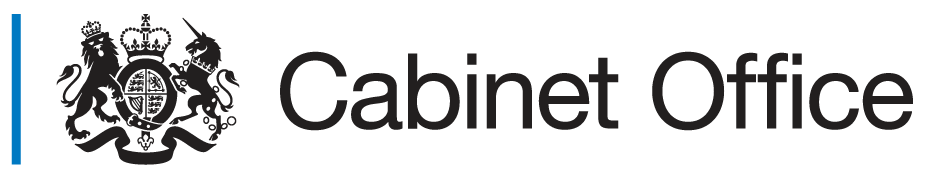 Thank-you

GOV.UK Verify
E-government ConferenceDecember 2015
Robin Walker
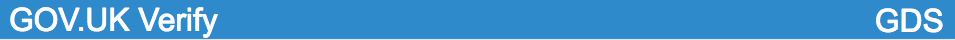 GOV.UK Verify
GDS
G
Information
Transformation programme gov.uk/transformation 

Identity assurance guidance in the Service Design Manual

Essential Good Practice Guides and Technical Specifications

Identity assurance programme blog: https://identityassurance.blog.gov.uk/ 

GOV.UK Verify Performance Platform:
https://www.gov.uk/performance/govuk-verify